It’s not Personal: Understanding the Structural Factors Shaping Resilience’s Health Benefits
Tyler Bruefach, Florida State University
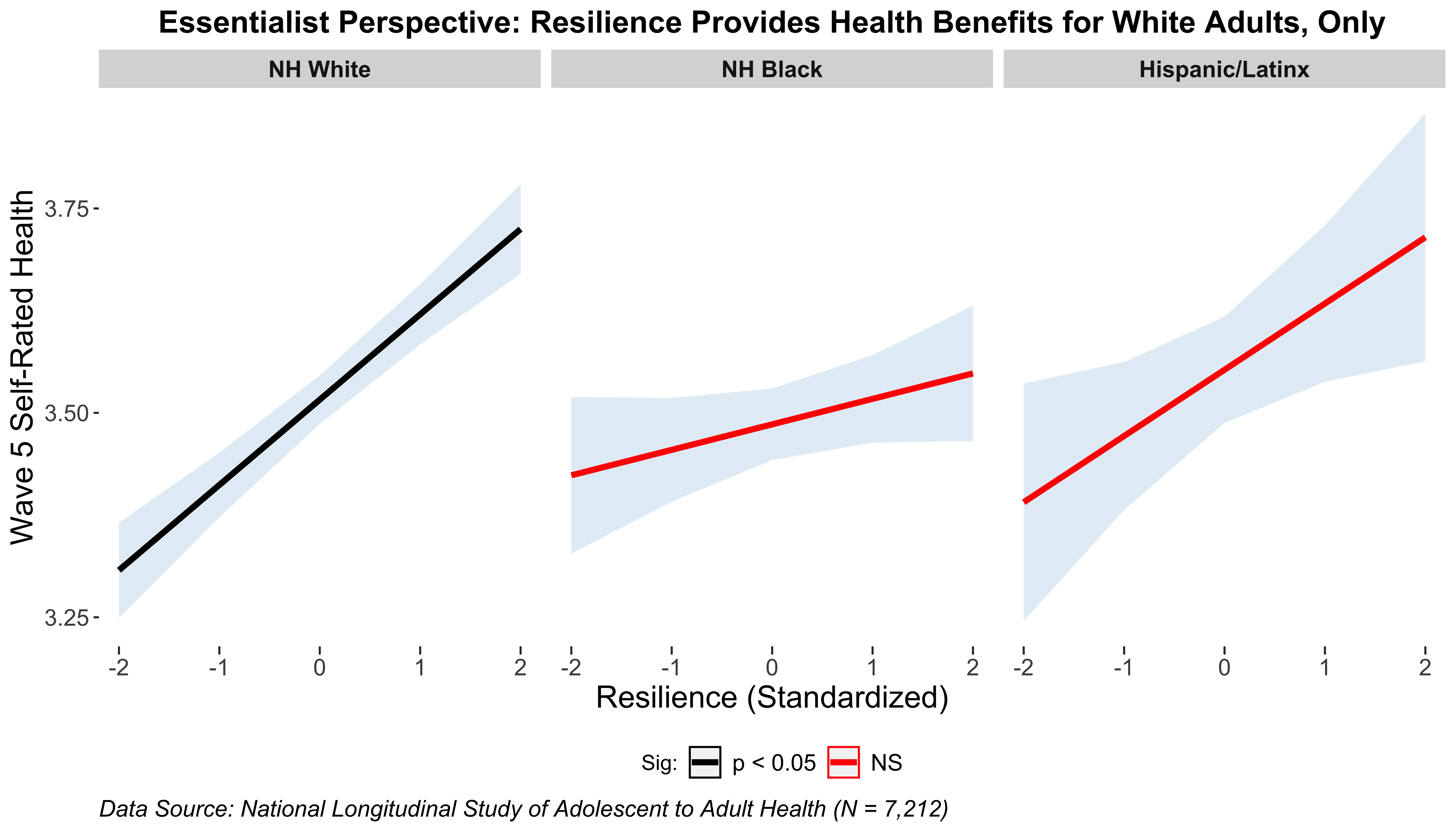 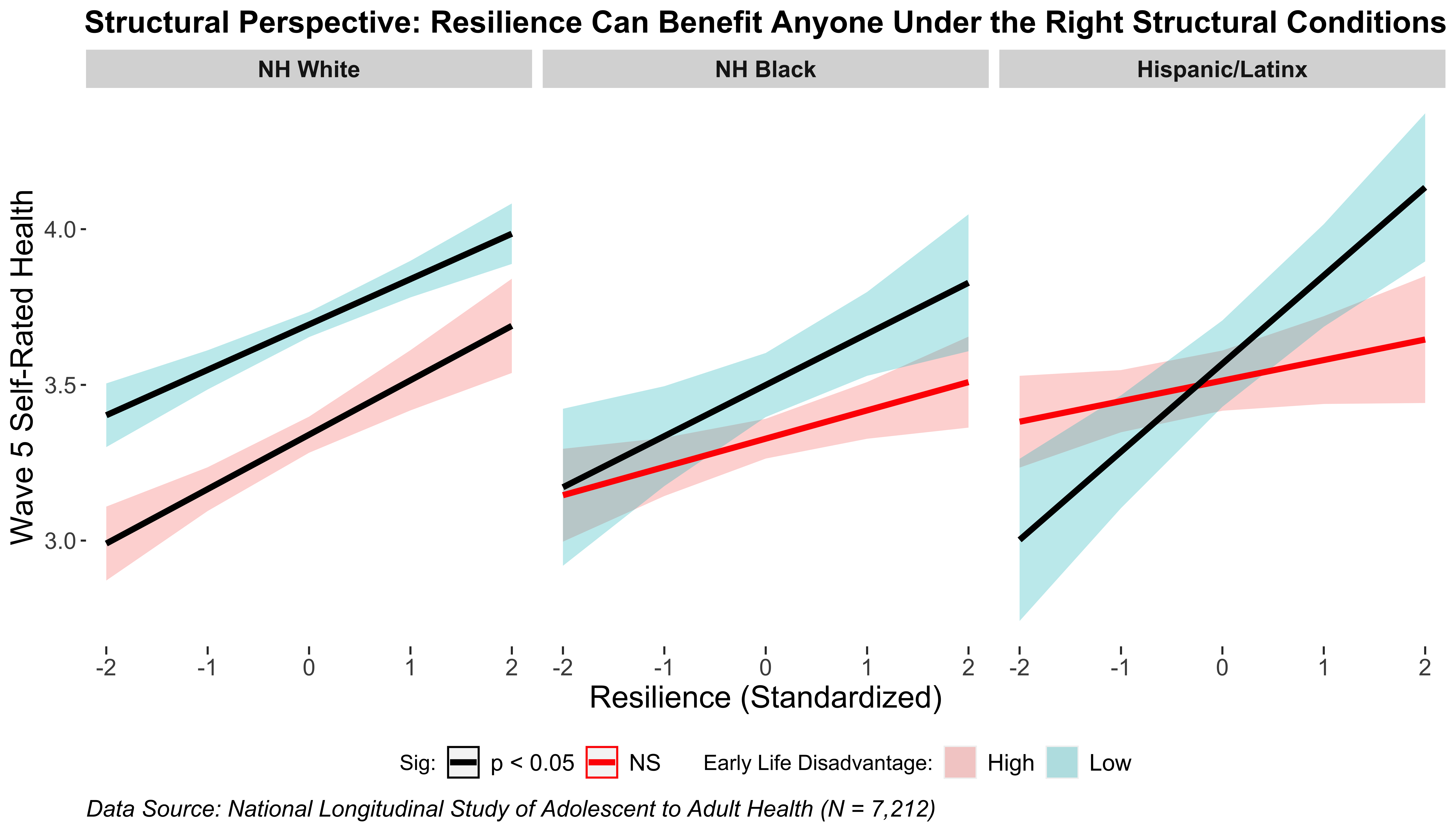